Úvod do studia kultur arabsky mluvících zemí
Kultura arabofonních zemíČas, kalendář, svátky a oslavy
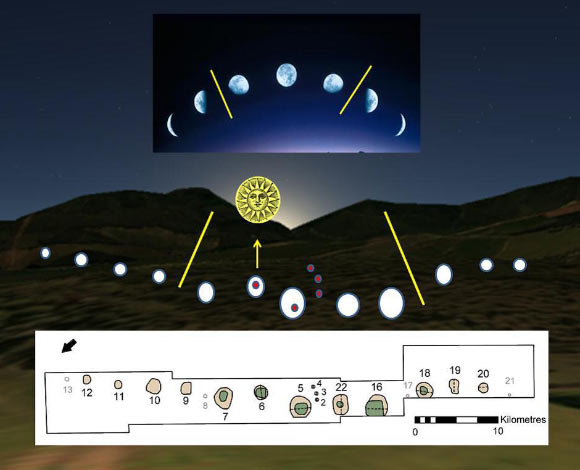 AH = (CE − 622) × 33 ÷ 32 
CE = AH + 622 − (AH ÷ 32)
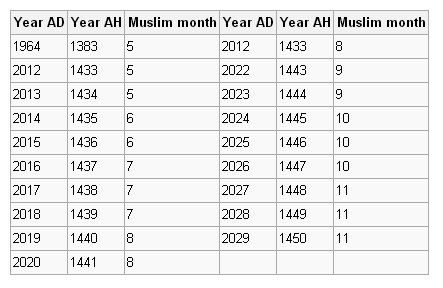 22. listopadu 2016 = Safar 22, 1438
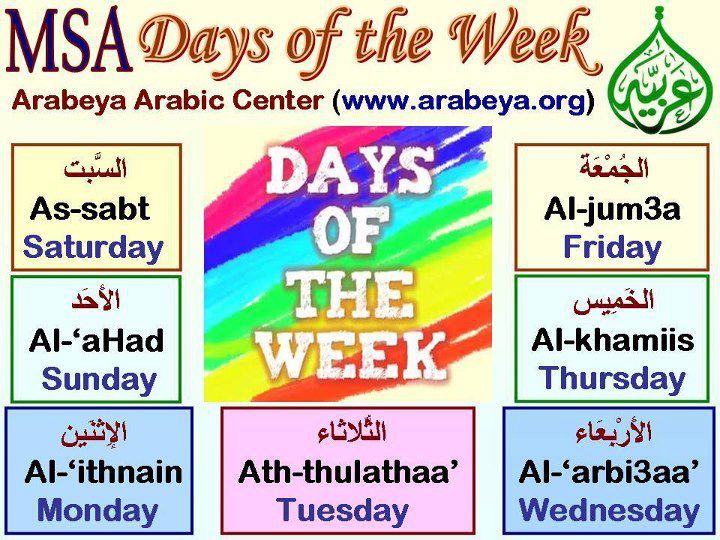 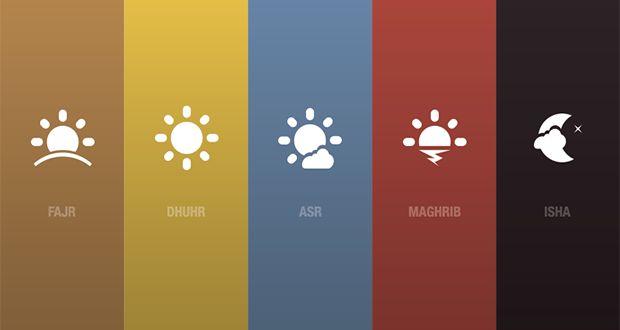 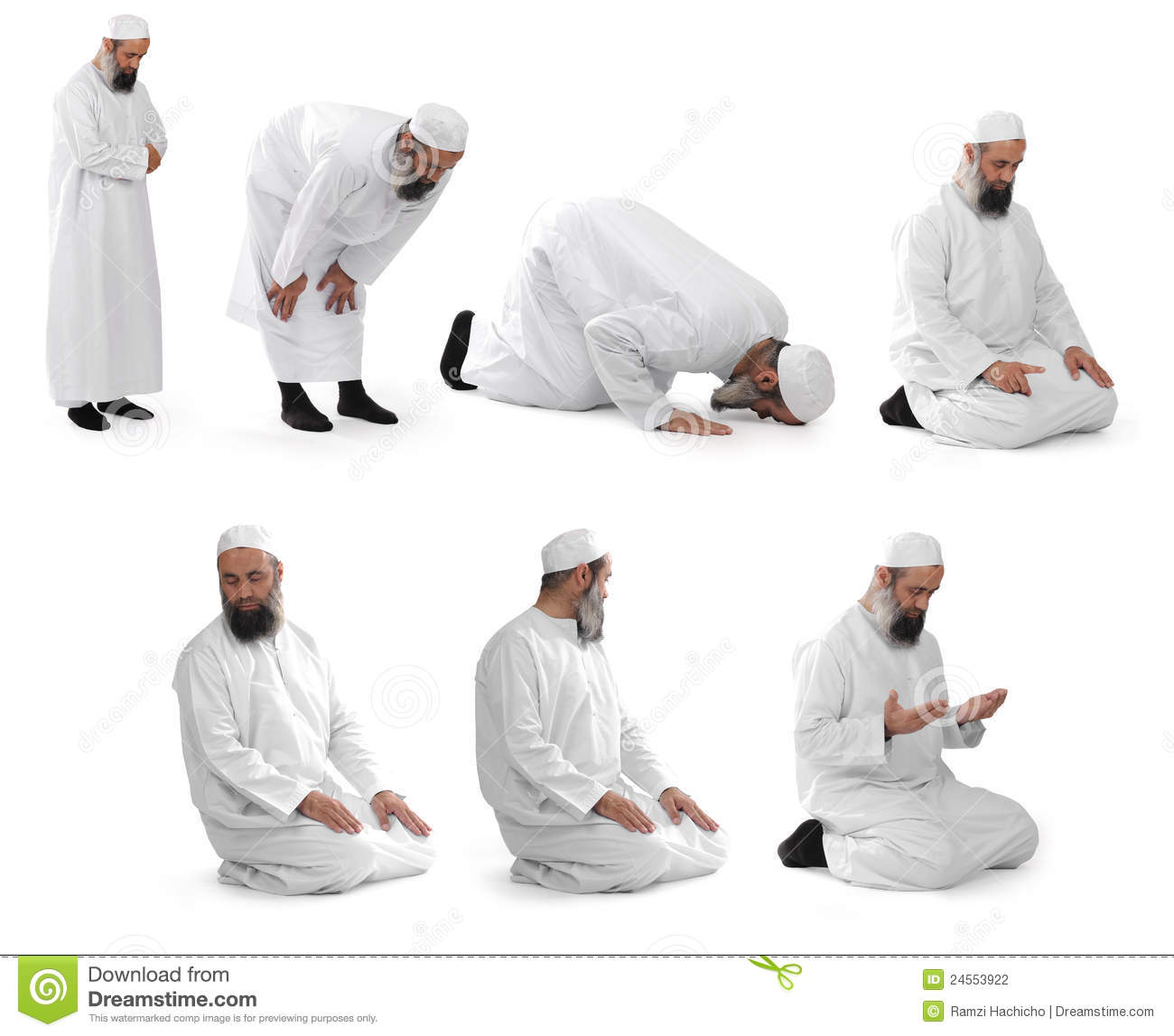 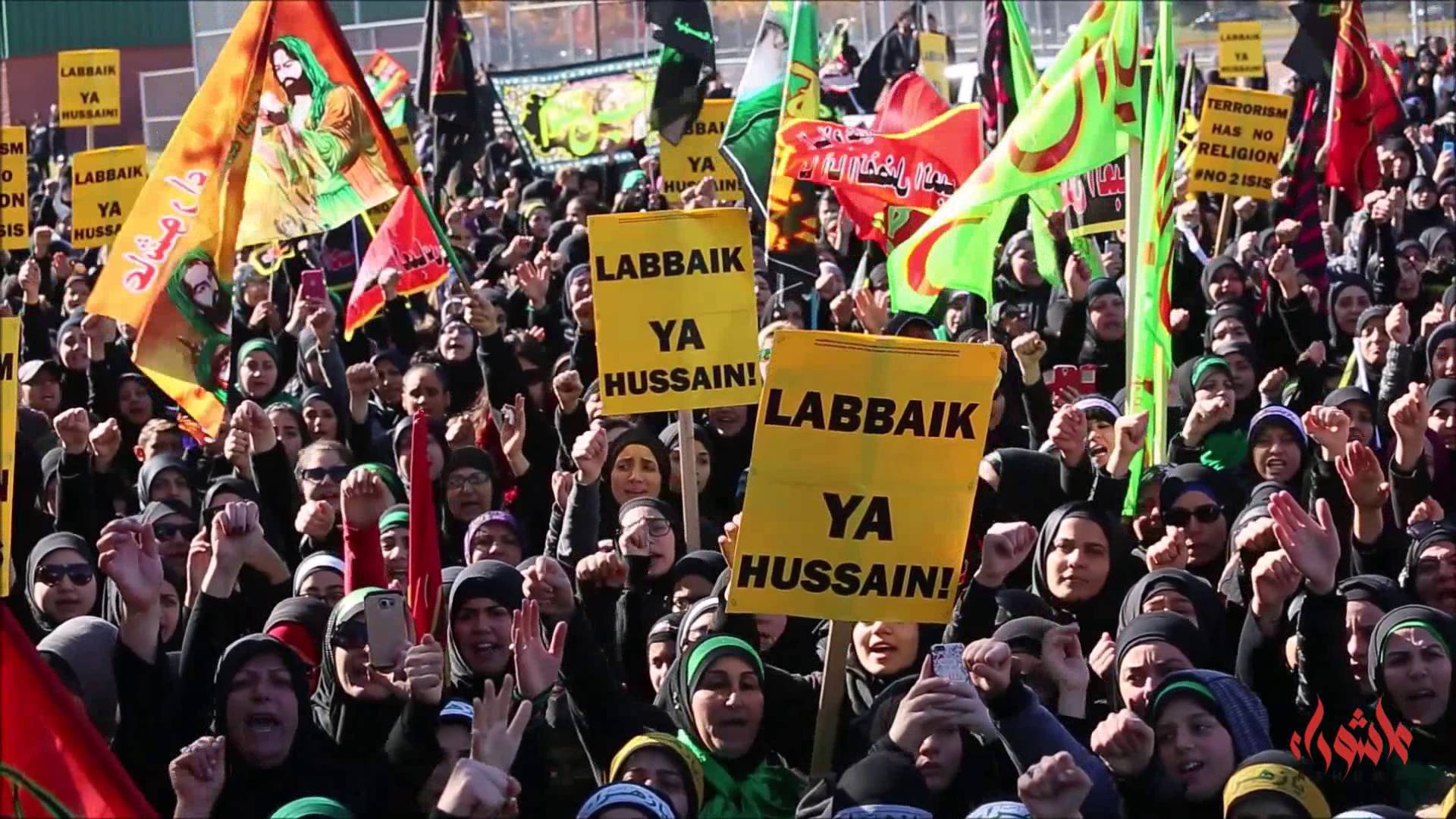 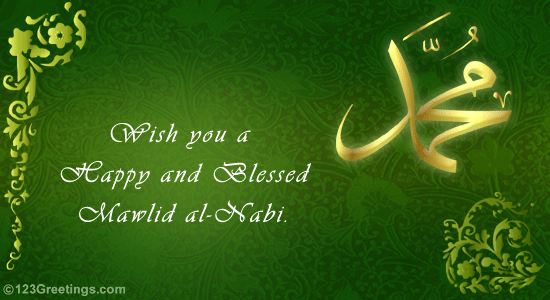 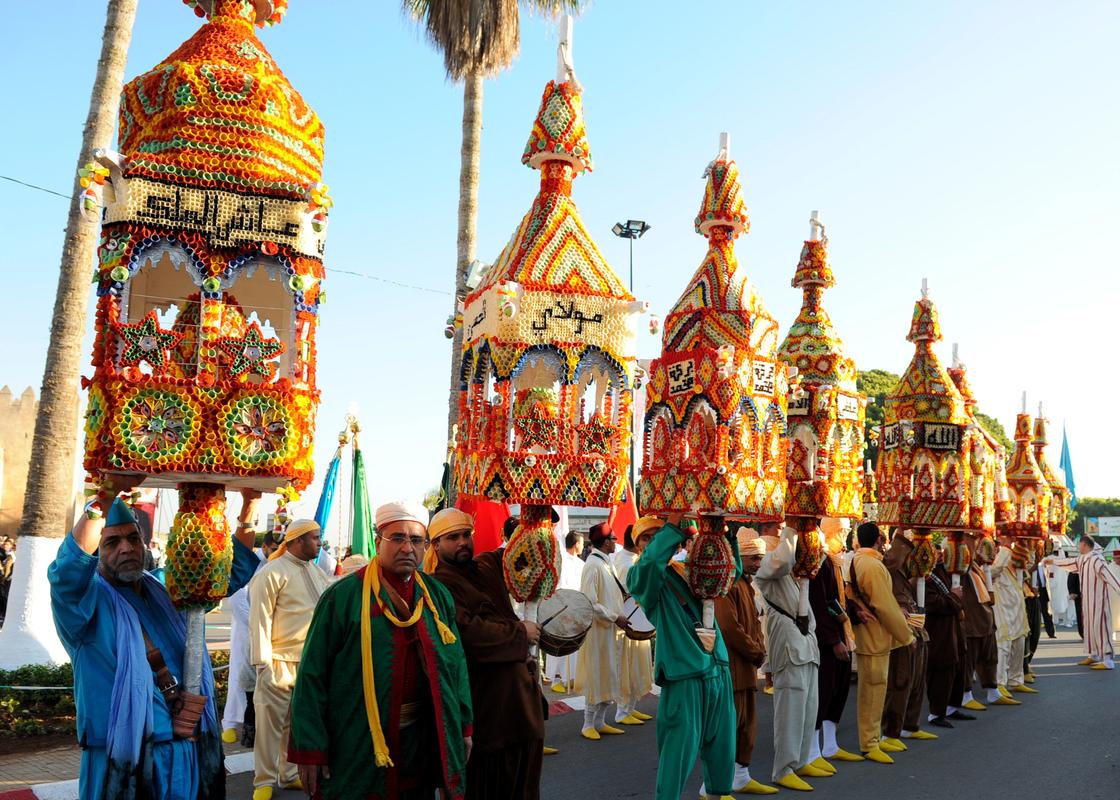 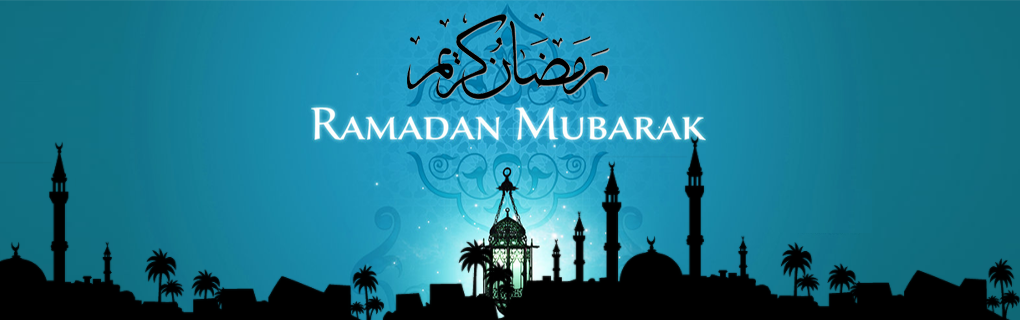 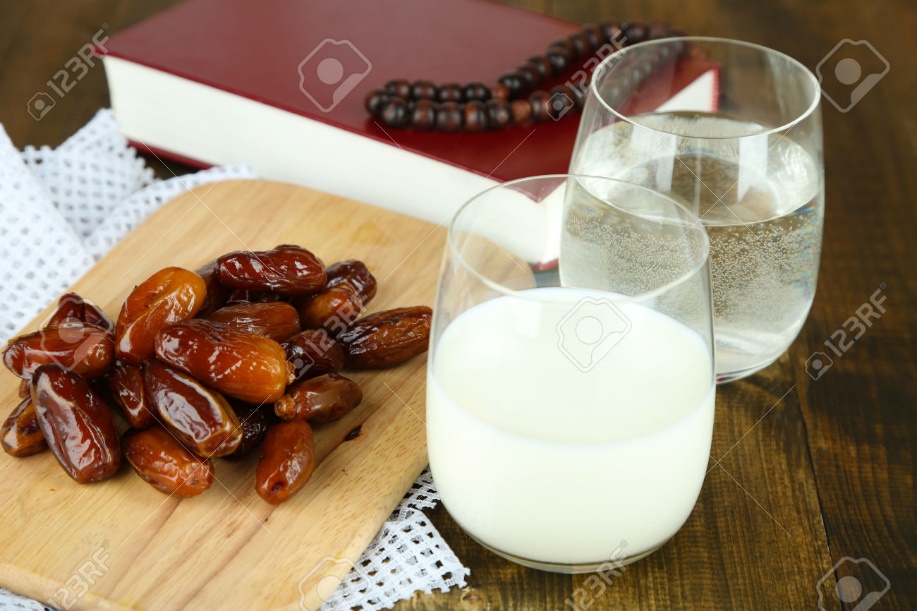 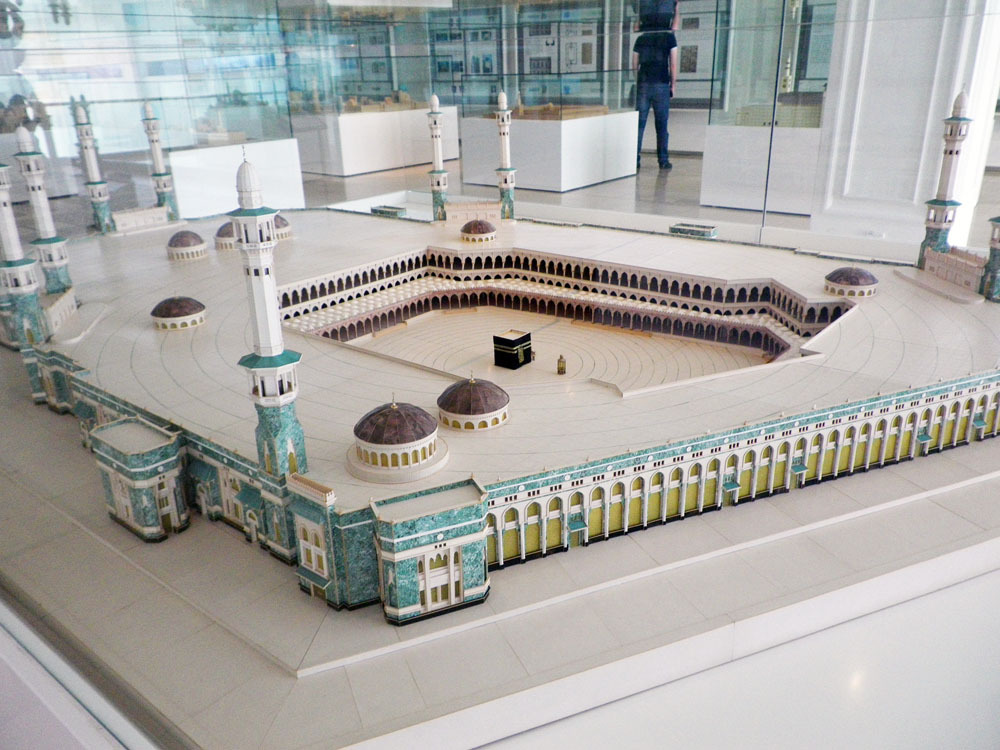 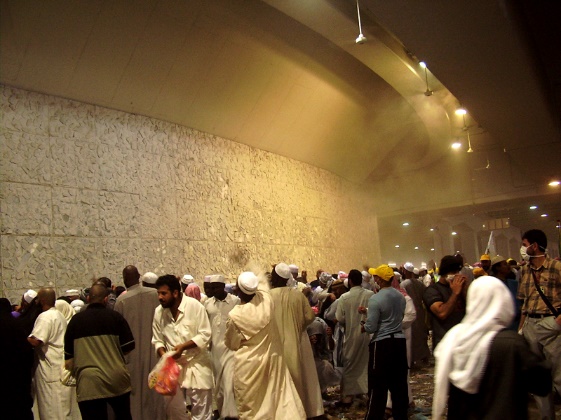 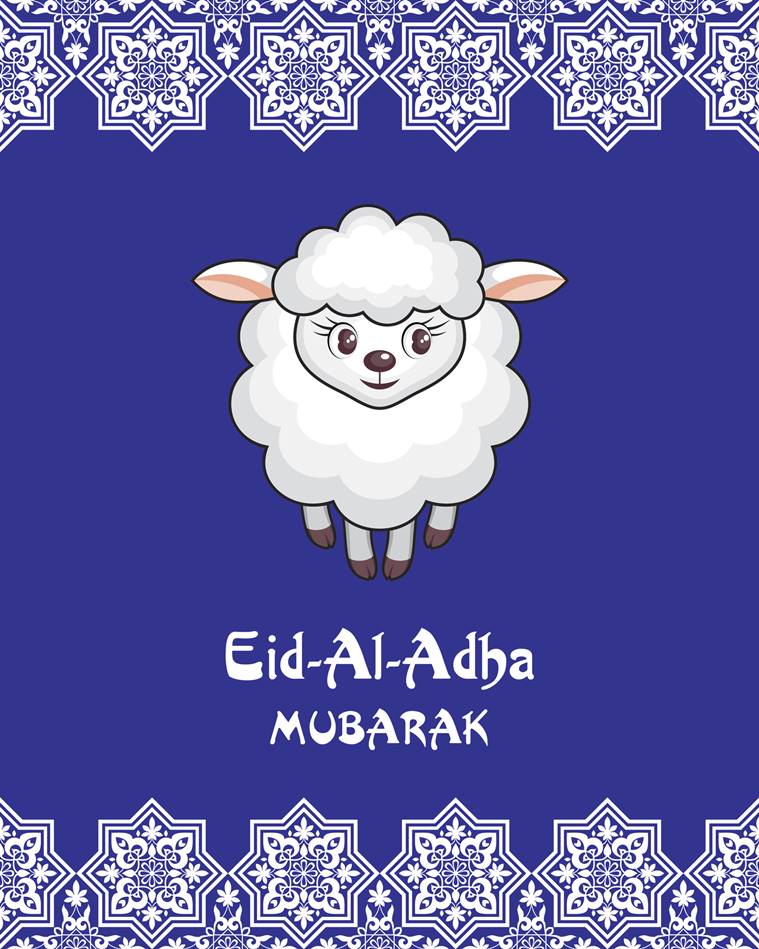